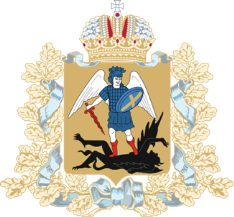 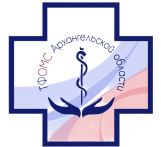 «Отчет об исполнении бюджета территориального фонда обязательного медицинского страхования Архангельской области за 2023 год»
Ясько Наталья Николаевна,
директор территориального фонда обязательного медицинского страхования Архангельской области
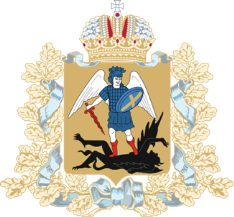 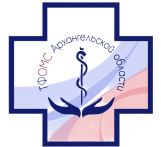 Поступление доходов в бюджет территориального фонда в 2023 году
2
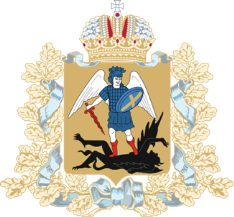 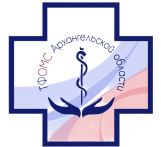 Расходы бюджета территориального фонда за 2023 год
3
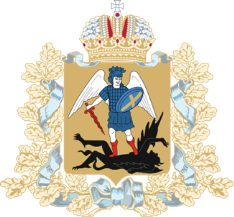 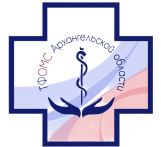 Расходы бюджета территориального фонда на оплату медицинской помощи
4
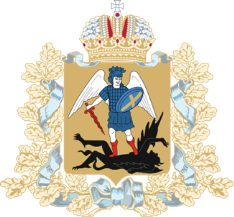 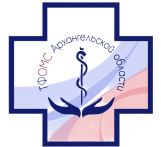 Финансовое обеспечение медицинской помощи по территориальной программе ОМС Архангельской области в разрезе условий ее оказания
5
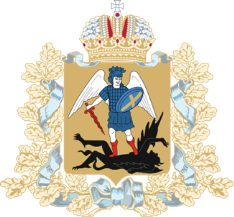 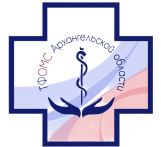 Об итогах реализации территориальной программы ОМС за 2023 год
6
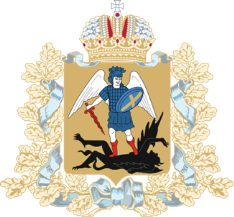 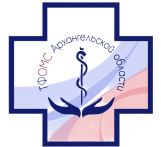 Об итогах реализации территориальной программы ОМС за 2023 год
7
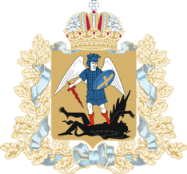 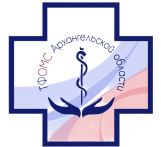 Об итогах реализации территориальной программы ОМС за 2023 год
8
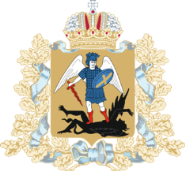 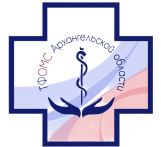 Финансовое обеспечение медицинской помощи в рамках межтерриториальных расчетов
Стоимость медицинской помощи, оказанной 
иногородним застрахованным лицам в медицинских организациях на территории Архангельской области
Стоимость медицинской помощи, оказанной жителям Архангельской области в других субъектах РФ
Топ 4 - субъекты РФ, жители которых чаще обращаются за медицинской помощью на территории Архангельской области
Топ 4 - субъекты РФ, в которых застрахованные в Архангельской области лица, наиболее активно получают медицинскую помощь
9
Анализ финансового обеспечения медицинской помощи, оказанной в 2023 году в рамках межтерриториальных расчётов за счёт средств НСЗ ТФОМС АО застрахованным в Архангельской области лицам в медицинских организациях, расположенных в других субъектах РФ
Структура финансового обеспечения оказанной медицинской помощи по видам и условиям её оказания, %
Медицинские организации – лидеры по оказанию ВМП ОМС  жителям Архангельской области

 ООО «АВА-Петер» г.Санкт-Петербург
 ООО «МЕДКЛУБ» г.Санкт-Петербург
 АО «МЕДСИ 2» г. Москва
  КОГКБУЗ «Центр травматологии, ортопедии и нейрохирургии» г.Киров
 КОГБУЗ «Кировская областная клиническая больница» г.Киров
ГБУЗ РК «СГБ №1»  Республика Коми
Специализированная медицинская помощь по наиболее востребованным профилям:

Травматология и ортопедия ( СПБ; г.Киров; г.Москва; Республика Коми)
Онкология ( г.Москва; СПБ; Республика Коми)
Акушерство и гинекология (СПБ)
Нейрохирургия ( г.Киров; Республика Коми)
Сердечно-сосудистая хирургия  (г.Москва)
«Топ 4» «Субъекты РФ с наибольшими объемами медицинской помощи и финансовым обеспечением по МТР»
Справочно.

В рамках базовой программы ОМС за счёт средств Федерального фонда ОМС застрахованные в Архангельской области лица, получили плановую медицинскую помощь в федеральных медицинских организациях иных субъектов РФ на общую сумму 380 млн. руб. (3181 случаев госпитализации),  в т.ч. в условиях круглосуточного стационара 2 969 случаев на 358,0 млн.руб., в дневном стационаре - 212 случаев  на 22,0 млн.руб.)
1313 (ВМП 267)        1005 (ВМП 267)                  1144 (ВМП 89)         1319 (ВМП 19)
10
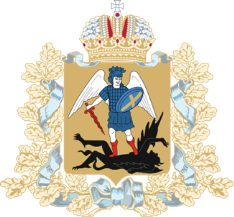 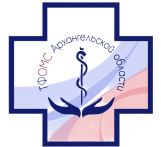 Финансовое обеспечение денежных выплат стимулирующего характера медицинским работникам за выявление онкологических заболеваний в ходе проведения диспансеризации и профилактических медицинских осмотров населения за 2023 год
Выявлено случаев за 2023 год в разрезе медицинских организаций
Направлено средств за 2023 год в разрезе медицинских организаций, тыс. руб.
11
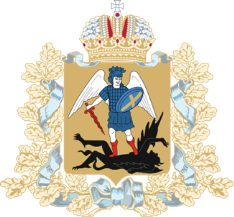 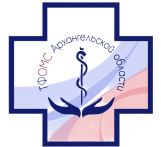 Использование средств НСЗ ТФОМС АО для софинансирования расходов медицинских организаций на оплату труда врачей и среднего медицинского персонала в 2023 году
12
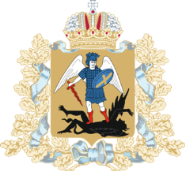 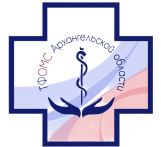 Расходы за счет средств НСЗ ТФОМС на финансовое обеспечение мероприятий по дополнительному профессиональному образованию, приобретению и ремонту оборудования
Перечислено в 2023 году
94,4 млн. рублей 
(92,6% от Плана мероприятий)
Утверждено в бюджете на год 
 118,1 млн. рублей
Включено в план мероприятий от 25.10.2023 
102,0 млн. рублей
13
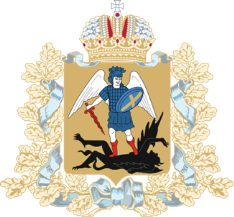 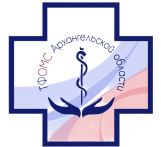 Итоговая оценка исполнения бюджета территориального фонда за 2023 год
С учетом действующего законодательства в сфере ОМС окончательный расчет со страховыми медицинскими организациями  по подушевому нормативу за декабрь 2023 года в рамках выполнения условий договоров о финансовом обеспечении ОМС, заключенных со страховыми медицинскими организациями и медицинскими организациями, осуществляется в следующем финансовом году, после принятия решения ФОМС о подтверждении потребности в неиспользованном остатке субвенции в соответствии с пунктом 5 статьи 242 Бюджетного кодекса Российской Федерации. 
Остаток бюджетных ассигнований на финансовое обеспечение организации ОМС за счет субвенции Федерального фонда обязательного медицинского страхования в размере 999 866,7 тыс. рублей предназначен  для проведения окончательного расчета со страховыми медицинскими организациями и территориальными фондами других субъектов Российской Федерации за декабрь 2023 года. 
Указанные средства после принятия решения ФОМС о подтверждении потребности в неиспользованном остатке субвенции. в полном объеме направлены на оплату медицинской помощи в феврале 2024 года
14
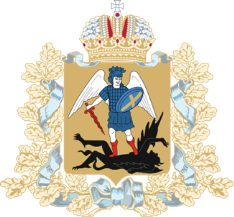 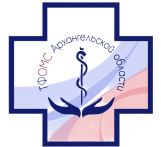 «Отчет об исполнении бюджета территориального фонда обязательного медицинского страхования Архангельской области за 2023 год»
Ясько Наталья Николаевна,
директор территориального фонда обязательного медицинского страхования Архангельской области